The Urban Teacher Academy: A Promising Practice that Emphasizes Leadership Qualities and Recognizes the Importance of Resiliency for All Students
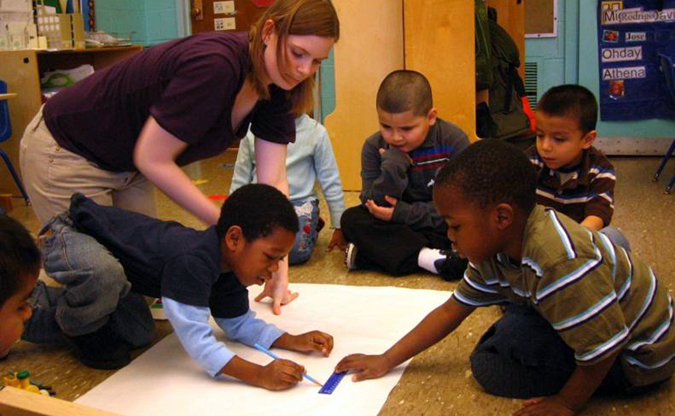 Rochonda L. NenoneneConnie L. Bowman and Monica Ruzicka

University of Dayton
School of Education and Health Sciences
Department of Teacher Education
Fitz Hall – Suite 680
300 College Park, Dayton, OH  45469
phone: (937) 229-3084 
fax:  (937) 229-2500
Pamela Cross Young and Dave Dolph

University of Dayton
School of Education and Health Sciences
Department of Educational Administration
Fitz Hall – Suite 651300 College Park, Dayton, OH  45469
phone: 937-229-3323 fax: 937-229-1004
The current emphasis on school change and efforts to create successful educational leaders demands that professionals master a deeper understanding of how to work within a school milieu (Whitaker, 2003), because doing so is considered critical to the quality of teachers’ work and student learning.
Social Justice
U.D. is a Marianist institution that encourages service, community engagement, leadership and research.
Recruiting, hiring and retention of qualified teachers is necessary if society hopes to achieve the goal of providing ALL learners, including those in impoverished districts, with opportunities for academic success- a matter of social justice.
Urban Teacher Academy
The Urban Teacher Academy (UTA) is a specialized preservice training program designed to prepare teachers to meet the challenging needs of urban schools. 

In partnership with a local urban school district, UTA’s mission is grounded in the perspective that teachers should be social justice advocates (McLaren, 2006) who are committed to helping their students achieve  academic success through high expectations (Milner, 2012), high efficacy (Collier, 2005) and the use of high leverage instruction and assessment strategies (Marzano, 2010).
Context
Dayton Public Schools
Dayton Public Schools serves approximately 14,000 students in preschool through high school. Our decisions, academic and operational, continue to rest on our four academic non-negotiables: (1) kindergarten readiness, (2) third-graders reading on grade level, (3) closing the achievement gap, and (4) high school graduates ready for college and careers. 
A Performance Index of 46.2% or “F” and a 4 Year Graduation Rate of 72.2% or “F”. (2015-2016, ODE Report Card)
Student Demographics:
100% are classified as “economically disadvantaged”
19.6% are classified with disabilities.
64.7% are African American
25.9% are White
3.8% are Hispanic 
5% are Multi-Racial
7% are of limited English Proficiency
The University of Dayton
A Catholic institution, located in a Midwestern urban community, with a strong Marianist tradition that encourages service, leadership, and research.  
The University is one of the nation’s ten largest Catholic universities.
Enrolling an average of 7,975 undergraduate students. Of these students:
50% are Male
47% are Female
87% are White
29% are African American
10% are Multi-Racial or International  Students 
19% do not declare their racial identity
Core Competencies Expected of UTA Graduates
As a result of participating in the UTA, preservice teachers are expected to:

Demonstrate the ability to present information in a clear, direct way that students can understand.
Demonstrate behaviors like varied delivery, frequent demonstrative questions, varied, dramatic body movements, varied emotional facial expressions, animated acceptance of ideas, and selection of varied words, especially adjectives.
Demonstrate the ability to see things from the student point of view, showing positive regard toward the student. (Exhibits caring "desk-side manner").
Demonstrate cultural competencies, i.e., respect and understanding for students' cultural rituals, icons, and historical experience so that new learning can be effectively connected to students' experiences.
Demonstrate the ability to improve life in the classroom through self-analysis and action research related to student outcomes and teacher behavior. (Asks the question: What can I do to insure better results for my students)?
Demonstrate the ability to break down complex concepts or tasks and sequence them in order of difficulty.
Demonstrate the ability to view students on a developmental continuum as opposed to viewing some children as inherently deficient due to race, class, gender or other factors beyond the student's control.  (moving away from the deficit model of learning)
Resiliency
When children show healthy development in spite of adversity, it is called resilience. 
Fostering resilience in students requires strengthening the teachers who have been entrusted with their academic achievement and socio-emotional development.
Resiliency
Resilient teachers possess the capacity to thrive and excel in difficult and challenging contexts. They are skilled at:
managing behavior
empathizing with students
restraining negative emotions, while at the same time focusing on positive ones
having a high sense of pride, fulfillment and a commitment to schools and the profession 
(Mansfield, Beltman, Broadly & Weatherby-Fell, 2016)
UTA Resiliency Development
Mansfield et al (2016) 4 Categories of Resiliency Building
Personal Resources – motivation & social and emotional competence
Contextual Resources – mobilize resources, relationships & support networks
Coping Strategies – Problem solving, time management, maintaining work-life balance
Outcomes – commitment, engagement, wellbeing & job satisfaction
The Urban Teacher Academy embeds the 4 categories through the use of learning communities during and after teacher preparation. 
UTA Learning Communities provide a support base, encourage reflection, challenge assumptions, embrace new understandings of the nature of teaching and developing emotional competence.
Teacher Leadership Qualities
Collaboration and teamwork
 
Communication

Advocacy on behalf of students

Holding high expectations 

Making decisions



Engaging stakeholders

Servant leadership

Efficacy

Resiliency
Teacher Efficacy Matters…
Efficacy is a belief in an individual teacher’s ability to make meaningful differences in students’ live and overcome challenging issues while promoting students’ learning
Mastery experiences,  supported by effective professional development lead to self-efficacy
Collective efficacy within a school staff is evidenced by confidence of individual members’ regarding their abilities/effectiveness
Instructional Leadership Strategies
Efficacious school leaders are responsible for hiring, supporting and retaining high quality teachers with appropriate resources in positive instructional school settings
Selected/targeted professional development to meet individual teacher and school needs
Collaborative work environments (Horng  & Loeb, 2010)
Research Questions
1.  What benefits do UTA graduates believe that they have gained from participating in UTA as they reflected on their experiences from their current professional positions?

2.  What leadership qualities do UTA graduates demonstrate that help foster and support resiliency and academic achievement for their students?
Methodology
For this mixed methodology study, UTA graduates were interviewed regarding program benefits and surveyed regarding their aspiring leadership. 12 UTA graduates were interviewed. These 12 were identified from a group of 18 UTA grades who have been teacher in an urban school district for 8 to 10 years. All participants signed an interview/survey consent form.  For the purposes of this study, pseudonyms were used to protect the participants’ identity.
Data collection was obtained through the use of a survey and interviews of UTA graduates. The interview style used was based on a “guided approach.”  The questions used were open-ended and the tone of the interview was conversational style in order to elicit meaningful responses and allow for in-depth follow-up questions.  
An additional survey of UTA grads designed with open ended questions focusing on identifying leadership qualities and experiences was distributed and returned.  A total of 16 surveys were returned.
Grad Data
UTA grads are teaching all over the United States. Grads are in Ohio, New York, South Carolina, Tennessee, Kentucky, Colorado, Louisiana, Wisconsin, Michigan, New Orleans, Illinois, Florida, Indiana, and Washington D.C. 
There are currently 149 UTA graduates. 74% are teaching in urban school districts and an increasing number of grads have completed their Masters in Education. 
Currently at least 8 UTA grads are employed in roles other than classroom teacher but are still working in urban settings.
Results and Discussion
UTA Grad- Jasmine Roberts (pictured); UTA Grad Monica Ruzicka is with us today
Where UTA Graduates are Teaching

The schools are located in neighborhoods that have high concentrations of poverty, with the percentage of students on free and reduced lunch well over 80% for each school in which UTA graduates are assigned to teach.

75% of the graduates reported a growing number of homeless students in their schools.

83% of UTA graduates reported that throughout the course of a school year 20-25% of their students have either moved in or out of the classroom. (high mobility)
Who UTA Graduates are Teaching

100% of the graduates reported that the majority of their students are not performing academically on grade level.

83% reported having students with poor reading and language skills.

75% report to having several (more than 5) students on IEPs.  

60% of UTA graduates reported having frequent behavioral discipline problems that disrupt instructional time in the classroom.
Question # 1What benefits do UTA graduates believe that they have gained from participating in UTA as they reflected on their experiences from their current professional positions?
Six key areas of benefit emerged from interviewing UTA graduates. These six areas are significant as they mirror the areas of teacher knowledge, attitudes & dispositions and professional responsibility that that been identified for years by researchers (Haberman, 1995, 1996 & 2004; Oakes, Franke, Quartz & Rogers, 2002; Ladson-Billings, 1994) in the field of urban education. 

The six benefit areas for UTA graduates are:
Developing a knowledge base and gaining a realistic understanding of urban schools, students, and families.
Receiving on-going support
Understanding poverty
Developing cultural competence
Enhancing classroom management skills
Understanding/facilitating parental involvement
Graduate Benefits
Developing a knowledge base and gaining a realistic understanding of urban schools, students, and families 

UTA helped the graduates develop the knowledge base and insight into what urban schools are like. 
UTA provided them with an understanding of the culture of the schools, student behavior and parental relations.  
Ninety-two percent (92%) of the graduates expressed that gaining this knowledge has played a critical role in their development as an educator, and helped them in their preparation for teaching students who come from a different ethnicity and cultural background than their own.
Receiving on-going support

Eighty-three percent (83%) of the graduates expressed the importance of the support they received from the UTA program director,  UTA mentors, and their fellow cohort members.   
Support was manifested in various forms: guidance (both personal and professional); encouragement in becoming a part of the educational community; encouragement to take chances and try ideas and strategies presented in the seminars and classes; support that permitted participants to speak freely about their concerns and ideas regarding topics relevant to urban education, and not feel that they would be judged negatively for their opinions.
Question # 2What leadership qualities do UTA graduates demonstrate that help foster and support resiliency and academic achievement for their students?
UTA graduates identified  a number of leadership qualities that are supported by the leadership literature (Hirsh & Killion (as cited in Killion), 2011; Drath, W. H., 2008; Berry, B., 2011;  Mansfield, C.F., Beltman, S., Broadley, T. & Weatherby-Fell, N., 2016.
 Honest and open communications 
 
Commitment to success for all students, with a focus on making gains and reaching personal goals
 
Collegiality, collaboration and teamwork

Advocacy for development of the whole person leading to academic success
 
Knowing and demonstrating best practices, resulting from current professional development, including data analysis skills
 
Holding high behavioral and academic standards
 
Patience, perspective, and organization
Graduates’ Responses
I believe that UTA made me a confident teacher and made me understand what is necessary for a child to succeed in the classroom.
I feel that I am an aspiring educational leader because I work hard to involve all stakeholders in meeting the school’s action plan.
I make it clear to my students that I am in the classroom to learn with them and learn from them and that I want to set them up for success.
I have the patience and caring needed to connect with my students and adapt to their needs.
I believe that my ability to listen to others and collaborate is my greatest strength as a leader.
I believe that educational leadership is taking the responsibility to help change your school, to form a community and to give your students the best learning experience possible.
For me, educational leadership has meant identifying areas within my own classroom, my department or team, my school, and my district that need improvement, then working towards making it better.  My motto is to be critical and be creative.
These qualities have an impact on student achievement.
Also, I am a very caring individual which has led my students to show me respect.
Governance and Leadership Considerations
Administrator must know the staff and develop effective professional relationships.
Build capacity in school teams.
Tap (identify and develop) internal expertise of teacher leaders.
Acknowledge the importance of building a balanced professional learning community.
Establish school culture focused on students and student learning.
UTA Grad Mtg
Questions and Discussion
Questions for us following reflections/comments by UTA grad Monica Ruzicka?
UTA Grad - Haley ToddOn May 31 2012, Haley was named the  KBCO Teacher of The Year!Haley received a scholarship for the M.S. in Teaching and Learning program at Colorado State University Global Campus.
When our training ends, their work begins….UTA 2010 grads .  13 of the 14 continue to work in the urban school setting.
Selected Resources
Diller, J., & Moule, J. (2005). Cultural Competence: A primer for educators. Belmont,CA: ThomsonWadsworth.
Horng, E., & Loeb, S. (2010). New thinking about instructional leadership. Phi Delta Kappan, 92(3), 66-69. 
Lemov, D. (2010). Teach like a champion. New York: Jossey-Bass. 
Mansfield, C. F., Beltman, S., Broadley, T. & Weatherby-Fell, N. (2016). Building resilience in teacher education: an evidenced informed framework. Teaching and Teacher Education, 54, 77-87.
Milner, H.R. (2010). Start where you are, but don’t stay there. Cambridge: Harvard Education Press.
Templeton, B. (2011). Understanding poverty in the classroom. New York: Rowman & Littlefield. (R)
Tough, P. (2008). Whatever it takes. New York: Houghton Mifflin Harcourt.
Valencia, R. (2010). Dismantling contemporary deficit thinking. New York: Routledge.
Whitaker, K. (2003). Principal role changes and influence on principal recruitment and selection: An international perspective. Journal of Educational Administration, 41(1), 37–54.